Zarządzanie energią w organizacji.                 Norma ISO 50001.Anna Rybaczuk, Częstochowa, 09.05.2017 r.
Zarządzanie energią
Podstawowe cele normy ISO 50001: 
Pomoc w zakresie tworzenia systemów i procesów niezbędnych do osiągnięcia poprawy wyniku energetycznego, w tym efektywności energetycznej oraz zużycia i użytkowania energii;
zmniejszenie emisji gazów cieplarnianych i podobnych wpływów środowiskowych oraz kosztów energii poprzez systematyczne zarządzanie energią;
osiągnięcie wyznaczonych w polityce zobowiązań; 
podejmowanie działań koniecznych do udoskonalenia wyniku energetycznego;
wykazania zgodności systemu z wymaganiami normy.
SPEŁNIENIE WYMAGANIA USTAWY O EFEKTYWNOŚCI ENERGETYCZNEJ.
Pojęcia i definicje
Energia bazowa  odniesienie/a ilościowe stanowiące  podstawę dla porównania wyniku energetycznego 
UWAGA 1 Energia bazowa odzwierciedla określony przedział czasu.
UWAGA 2 Energię bazową można znormalizować  z zastosowaniem zmiennych które maja wpływ na zużycie energii np. poziom produkcji, stopniodni (temperatura na zewnątrz) itp.
UWAGA 3 Poziom bazowy energii wykorzystuje się też w celu wyliczenia oszczędności energii, jako punkt odniesienia dla stanu sprzed i po wdrożeniu działań mających na celu poprawę wydajności energetycznej.     

Zużycie energii  ilość zastosowanej energii
Pojęcia i definicje
Energia  - elektryczność, ciepło, sprężone powietrze oraz inne podobne media
UWAGA 1  Na potrzeby niniejszej normy pojęcie „energii” odnosi się do różnych 	form energii, w tym do źródeł odnawialnych, które można nabywać, 	przechowywać, przetwarzać, wykorzystywać w procesie lub poprzez 	elementy wyposażenia, bądź odzyskiwać.
UWAGA 2  Energię można zdefiniować jako zdolność systemu do generowania 	zewnętrznej działalności lub wykonywania pracy.
Pojęcia i definicje
Znaczące wykorzystanie energii  wykorzystanie energii uwzględniające znaczące zużycie energii i/lub mające znaczny potencjał poprawy wyniku energetycznego
UWAGA  Kryteria znaczącego zużycia energii są określane przez organizację.


Przegląd energetyczny określenie wyniku energetycznego organizacji oparte na danych i innych informacjach, umożliwiające zidentyfikowanie możliwości doskonalenia
UWAGA W normach regionalnych i krajowych, pojęcia takie jak identyfikacja                  	i przegląd aspektów energetycznych lub profil energetyczny  są zawarte 	w pojęciu przeglądu energetycznego.
Pojęcia i definicje
Wynik energetyczny mierzalne wyniki związane z efektywnością energetyczną, wykorzystaniem energii i zużyciem energii
UWAGA 1  W kontekście systemów zarządzania energią, wyniki mogą być 	mierzone w odniesieniu do polityki energetycznej organizacji, jej 	celów, zadań i innych wymagań związanych z wynikiem 	energetycznym.
UWAGA 2  Wynik energetyczny jest jednym ze składników  skuteczności SZE.
  

Wskaźnik wyniku energetycznego (WWE) Wartość liczbowa lub miara wyniku energetycznego, określona przez organizacje.
UWAGA  WWE mogą być wyrażone jako prosty model metryczny, stosunek 	lub model bardziej złożony.
Pojęcia i definicje
Efektywność energetyczna stosunek lub inny związek ilościowy, wyniku działań organizacji, jej wyrobów, usług lub energii do energii wykorzystanej na wejściu

PRZYKŁAD  Efektywność przetwarzania; energia wymagana/energia wykorzystana; elementy wyjściowe/wejściowych; teoretyczna energia zużyta do pracy/energia wykorzystana do pracy.

UWAGA  Zarówno elementy wejściowe jak i wyjściowe  powinny być jasno określone pod względem ilości i jakości i powinny być mierzalne.
Efektywność energetyczna
(USTAWA z dnia 20 maja 2016 r. o efektywności energetycznej) )

Efektywność energetyczna − stosunek uzyskanej wielkości efektu użytkowego danego obiektu, urządzenia technicznego lub instalacji, w typowych warunkach ich użytkowania lub eksploatacji, do ilości zużycia energii przez ten obiekt, urządzenie techniczne lub instalację, albo w wyniku wykonanej usługi niezbędnej do uzyskania tego efektu
Audyt efektywności energetycznej − opracowanie zawierające analizę zużycia energii oraz określające stan techniczny obiektu, urządzenia technicznego lub instalacji, zawierające wykaz przedsięwzięć służących poprawie efektywności energetycznej obiektu, urządzenia technicznego lub instalacji, a także ocenę ich opłacalności ekonomicznej i możliwej do uzyskania oszczędności energii
Efektywność energetyczna w organizacji
Efektywność energetyczna w organizacji
Etapy wdrożenia: 

Ustalenie zakresu   zaangażowania i decyzji zarządu dotyczących pracy w zakresie zarządzania energią.
Szkolenia
Ocena potencjału oszczędności energii (przegląd energetyczny)
Opracowanie  programu zarządzania energią, 
Ustalenie działań organizacyjnych, narzędzi i zasobów potrzebnych do realizacji  programu zarządzania energią.
Decyzja o podjęciu działań ograniczających zużycie energii.
Wdrożenie Systemu Zarządzania Energią
Efektywność energetyczna w organizacji
Co uzyskamy:

Charakterystyka zużycia i kosztów energii w odniesieniu do specyfiki organizacji 
Mapy przetwarzania i wykorzystania energii
Wstępna ocena efektywności energetycznej budynków,    procesów technologicznych i procesów pomocniczych w przedsiębiorstwie
Główne wskaźniki efektywności energetycznej
Wstępna lista możliwości oszczędzania energii i poprawy efektywności
Koncepcja
Ciągłe doskonalenie
Polityka 
energetyczna
Planowanie energetyczne
Przegląd kierownictwa
Wdrażanie i funkcjonowanie
Monitorowanie, pomiar, analiza
Sprawdzanie
Niezgodności , korekta, działania korygujące i zapobiegawcze
Audit wewnętrzny SZE
Zawartość normy ISO 50001
4.1 Wymagania ogólne
-  udokumentowany system zarządzania energią
 -  zakres stosowania i granice SZE ustanowione
 -  postępowanie dotyczące ciągłego doskonalenia wydajności energetycznej określone i udokumentowane 	

4.2.1 Najwyższe kierownictwo
-  polityka energetyczna ustanowiona,  granice SZE wytyczone   
-  pełnomocnik systemu zarządzania energią ustanowiony,  jeżeli konieczne – również zespół ds. zarządzania energią  
-  udostępnione środki (personalne, technologiczne i finansowe) adekwatne do SZE i wydajności energetycznej
-  komunikacja wewnętrzna na temat znaczenia SZE 
-  ustanowienie wskaźników wydajności energetycznej (EnPLs)  zapewnione
-  planowanie długoterminowe uwzględnia aspekt energetyczny?
4.2 Zaangażowanie kierownictwa
4.2.2  Pełnomocnik systemu zarządzania energią
-  umiejętności, kompetencje oraz zakres odpowiedzialności i uprawnień  zapewnione?
-  ustalanie, dokumentowanie, ogłaszanie zakresu obowiązków, uprawnień i odpowiedzialności
-  upoważniono osobę do współpracy z pełnomocnikiem zarządzania energią?
4.2 Zaangażowanie kierownictwa
4.3 Polityka energetyczna
Zobowiązanie do:
-  ciągłego doskonalenia wydajności energetycznej 
-  przestrzegania obowiązujących wymagań w zakresie użytkowania i zużycia energii, efektywności energetycznej oraz wywiązywania się z powziętych zobowiązań
-  zapewnienie dostępności do informacji i zasobów w celu osiągnięcia celów 
Polityka energetyczna:
-  zatwierdzona przez kierownictwo przedsiębiorstwa / najwyższe kierownictwo oraz adekwatna do użytkowania i zużycia energii 
-  przekazana pracownikom i zleceniobiorcom oraz dostępna dla opinii publicznej  
-  uwzględnia wszystkie aspekty energetyczne
-  polityka energetyczna jako rama do ustalania i weryfikowania celów energetycznych
-  wspiera nabywanie produktów i usług energooszczędnych
4.4 Planowanie energetyczne
4.4.2 Wymagania prawne i inne
identyfikacja oraz dostęp do właściwych przepisów prawnych i innych  wymagań
-  Określono możliwość zastosowania wymagań w odniesieniu do użytkowania energii, zużycia energii i efektywności energetycznej   
-  Uwzględniono w systemie zarządzania energią
-  Wymagania weryfikowane w ustalonych odstępach czasu
Planowanie energetyczne
4.4.3 Przegląd Energetyczny  
Procedura oceny systemu opracowana, udokumentowana i utrzymywana 
Zdefiniowana metodologia i kryteria
Analiza zużycia energii  na podstawie pomiarów i innych danych:
Identyfikacja źródeł energii 
Ocena przeszłego i teraźniejszego wykorzystania i zużycia energii
Identyfikacja obszarów znaczącego zużycia energii:
Obiekty, wyposażenie, systemy, procesy i personel pracujący dla lub w imieniu organizacji
Zmienne mające wpływ na zużycie energii
Ocena wyniku energetycznego obiektów, wyposażenia, systemów i procesów związanych ze znaczącym wykorzystaniem energii
Ocenić przyszłe  wykorzystanie i zużycie energii
Zidentyfikować i ustalić priorytety i możliwość poprawy wyniku energetycznego
Przegląd i weryfikacja przeglądu energetycznego w określonych odstępach czasu
Planowanie energetyczne
Przegląd Energetyczny  
Realizowany własnymi siłami
Powołanie zespołu
Wykonanie inwentaryzacji urządzeń/procesów
Opracowanie programów wykonania pomiarów urządzeń oraz instalacji
Monitoring zużycia mediów

Wykonywany przez firmę zewnętrzną
Wykonanie inwentaryzacji urządzeń/procesów przez jednostkę zewnętrzną
Opracowanie programu przeglądu i jego zatwierdzenie przez podmiot zlecający
Wykonanie pomiarów obiektowych
Opracowanie wyników pomiarów i analiz w postaci raportu
Planowanie energetyczne
Przegląd Energetyczny  

Główne urządzenia i procesy energochłonne: 
Urządzenia, sprzęt
Ogrzewanie
Układ wentylacji i klimatyzacji
Układ chłodniczy
Układ sprężonego powietrza
Układ wytwarzania i obiegu pary
Napędy elektryczne
Oświetlenie
Ustalenie miejsc, gdzie jest konieczne wykonanie pomiarów
Planowanie energetyczne
4.4.4 Poziom bazowy energii

Poziom bazowy energii zidentyfikowany i udokumentowany (np. 3 lata)
Zdefiniowany jako baza do pomiarów wydajności energetycznej 
Ustalenia służące niezbędnym dopasowaniem 
Zmiany uzasadnione i udokumentowane
Planowanie energetyczne
4.4.5 Wskaźniki wyniku energetycznego (WWE)
Określenie wskaźników energetycznych 
Wskaźniki wyniku energetycznego – ustalenie wskaźników właściwych do monitorowania wyniku energetycznego 
Regularne przeglądanie wskaźników 

Wskaźnik Wyniku Energetycznego WWE – wartość liczbowa lub miara wyniku energetycznego wyrażone przez organizację
Planowanie energetyczne
4.4.6 Cele i zadania 
Mierzalne
Uwzględniające znaczące miejsca użytkowania energii z uwzględnieniem możliwości technologicznych oraz uwarunkowań finansowych, zakładowych i biznesowych oraz z uwzględnieniem podmiotów zainteresowanych   
Uwzględnienie kluczowych przepisów prawnych
Zgodność z polityką energetyczną i ciągłym doskonaleni efektywności energetycznej  
Plany działań z określonymi ramami czasowymi, zakresami obowiązków oraz środkami służącymi osiągnięciu celów 
Plany działań są dokumentowane i aktualizowane w regularnych odstępach czasu
Wdrażanie i funkcjonowanie
4.5.2 Kompetencje, szkolenie i świadomość
Ustalenie kompetencji, kwalifikacji
Identyfikacja potrzeb szkoleniowych 
Plan szkoleń
Adaptacyjne i utrwalające szkolenia stanowiskowe
Odpowiednie kompetencje personelu zewnętrznego / firm, pracujących w imieniu organizacji  
Szkolenia z zakresu systemu zarządzania energią dla kierownictwa na wszystkich szczeblach decyzyjnych  
Szkolenia (lub alternatywne formy zdobywanie kompetencji)
Wdrażanie i funkcjonowanie
4.5.3 Komunikacja
Komunikacja wewnętrzna dotycząca wydajności energetycznej i systemu zarządzania energią 
Proces umożliwiający zgłaszanie (przez wszystkich pracowników i osób dla nich pracujących) uwag i pomysłów doskonalących system zarządzania energią wdrożony i realizowany  
Decyzja, czy – a jeżeli tak, jakie znaczące aspekty energetyczne mogą być komunikowane na zewnątrz organizacji
Wdrażanie i funkcjonowanie
4.5.4 Dokumentacja
Informacje są sporządzane w formie papierowej, elektronicznej lub innej i zawierają: 
opis głównych elementów SZE i występujących pomiędzy nimi zależności,
identyfikacja lokalizacji dokumentacji kluczowej, łącznie z dokumentacją techniczną.
Kontrola zapisów i dokumentów w celu zagwarantowania:
badania przydatności przed ich wydaniem, 
określania dostępności/dyspozycyjności dokumentów dla wszystkich kluczowych komórek organizacyjnych i lokalizacji,
czytelności, identyfikowalności,
identyfikacji kluczowych dokumentów zewnętrznych i monitorowania ich dystrybucji.
Wdrażanie i funkcjonowanie
4.5.5 Sterowanie operacyjne
Procesy i działania mające na celu utrzymanie warunków kontrolowanych w powiązaniu z polityką energetyczną, celami energetycznymi oraz planami działań i znaczącymi obszarami użytkowania energii identyfikowane i planowane 
Obejmuje to:
unikanie sytuacji mogących prowadzić do niezgodności w zakresie polityki energetycznej, celów energetycznych lub wydajności energetycznej
ustanowienie kryteriów dotyczących eksploatacji i  konserwowania urządzeń oraz wyposażenia i budynków 
właściwa komunikacja zewnętrzna i wewnętrzna 
opcjonalnie: włączenie efektywności energetycznej do ustaleń odnośnie do potencjalnych zdarzeń wypadkowych / sytuacji awaryjnych / katastrof
Wdrażanie i funkcjonowanie
4.5.6 Projektowanie
Uwzględnienie doskonalenia wydajności energetycznej podczas planowania działań związanych z efektywnością  energetyczną  
nowe, zmienione lub odremontowane zakłady/lokalizacje, wyposażenie, systemy i procesy 
wyniki oceny wydajności energetycznej są uwzględniane w specyfikacjach, projektach i/lub działaniach zakupowych
4.5.7 Nabywanie usług, produktów i wyposażenia energetycznego oraz energii
Ustalone kryteria dotyczące użytkowania energii, zużycia energii i efektywności energetycznej w odniesieniu  do okresu eksploatacji nowo nabywanych wyrobów/usług energetycznych 
Informowanie dostawców  o postępowaniu w tym zakresie
Ustanowienie i dokumentowanie wymagań dotyczących zakupu energii
4.6 Sprawdzanie
4.6.1	Monitorowanie, pomiary i analizy
Monitorowanie  cech głównych elementów determinujących EE
Elementy podstawowe:
Główne obszary użytkowania energii i dane wyjściowe z przeglądu energetycznego
Kluczowe zmienne głównych obszarów użytkowania energii
Wskaźniki wydajności energetycznej
Skuteczność planów działań
Ocena aktualnego zużycia energii w stosunku do oczekiwanego zużycia energii   
Dokumentowanie wyników z monitorowania i pomiarów 
Działania:
Regularne monitorowanie, pomiar i zapisywanie znaczących zużyć energii (wraz z planem)
Adekwatność precyzyjności i odtwarzalności sprzętu kontrolno-pomiarowego  do realizowanych przez niego zadań zapewniona 
Zapisy prowadzone, także na temat kalibracji
4.6 Sprawdzanie
4.6.2	Ocena zgodności z wymaganiami prawnymi i innymi
procedura regularnej oceny przestrzegania istotnych przepisów prawnych i innych wymagań
Przechowywanie zapisów 	

4.6.3	Wewnętrzny audit SZE	
Plan auditu wewnętrznego w zakresie SZE:
Osoby odpowiedzialne za planowanie i przeprowadzenie
Czynności i obszary podlegające audytowi
Częstotliwość/regularność audytów
Dobór i kompetencje audytorów
Dokumentacja / sporządzanie raportów na temat wyników audytów zagwarantowane 
Wyniki dokumentowane i raportowane  najwyższemu kierownictwa  
Kwalifikacje audytorów 
	i
4.6 Sprawdzanie
4.6.4	Niezgodności, korekty, działania korygujące i zapobiegawcze
procedura identyfikacji i właściwego oraz terminowego postępowania z zidentyfikowanymi niezgodnościami
Ustalenie przyczyn (analiza przyczyn)
Podjęcie działań korygujących i zapobiegawczych (odpowiednie działania) 
Weryfikacja skuteczności podjętych działań korygujących i zapobiegawczych  
Przechowywanie   dokumentów zgodnie z terminami ustawowymi i terminami 
ustalonymi wewnątrz organizacji  

4.6.5	Nadzór nad zapisami	
procedura identyfikowania, zapisywania, zabezpieczania, przechowywania, odnajdywania, zatrzymywania i rozporządzania zapisami  energetycznymi
np. zapisy dotyczące: reklamacji, szkoleń, monitorowania procesów, dostaw, wyników audytów, przeglądu najwyższego kierownictwa, obowiązujących przepisów prawnych, przestrzegania przepisów, znaczących aspektów energetycznych itp.
Sprawdzanie
4.7	Przegląd zarządzania	
4.7.1	Postanowienia ogólne
regularny przegląd SZE przez najwyższe kierownictwo w ustalonych odstępach czasu ; zapewniona przydatność, adekwatność i skuteczność SZE
4.7.2	Dane wejściowe do przeglądów zarządzania	
Istotne elementy:
-  działania wdrożone w wyniku wcześniejszych przeglądów zarządzania  
-  weryfikacja polityki energetycznej
-  wydajność energetyczna i  wskaźników wydajności energetycznej
-  zgodność z przepisami prawa i innymi wymaganiami 
-  stopień osiągnięcia celów strategicznych i operacyjnych 
-  wyniki audytów wewnętrznych
-  status działań korygujących i zapobiegawczych
-  prognoza wydajności energetycznej 
-  zalecenia dotyczące doskonalenia
Sprawdzanie
4.7.3 Dane wyjściowe z przeglądów zarządzania
Istotne elementy:
-  zmiany w zakresie EE
-  zmiany polityki energetycznej
-  zmiany wskaźników energetycznych
-  zmiany celów oraz innych elementów systemu zarządzania zgodnie z zobowiązaniem do ciągłego doskonalenia
-  zmiany dotyczące udostępniania zasobów 

Annex A (informacyjny)  Wytyczne dotyczące stosowania niniejszej normy międzynarodowej	
Annex B (informacyjny)  Powiązania między ISO 50001:2011, ISO 9001:2008, ISO 14001:2004, a ISO 22000:2005
Efektywność energetyczna w organizacji
Zaangażowanie kierownictwa

Ustalenie polityki energetycznej
Wyznaczenie przedstawiciela ds. energii, który będzie odpowiedzialny za nadzorowanie funkcjonowania systemu zarządzania energią
Wyznaczenie osób odpowiedzialnych za wdrażanie programu zarządzania energią i wspieranie działań związanych z zarządzaniem energia
Zapewnieniem zasobów na wdrożenie i realizację systemu zarządzania energią
Wdrożenie metod promowania zachowań poprawiających efektywność energetyczną w przedsiębiorstwie
Analizy wyników energetycznych 
Przeglądy zarządzania
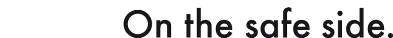 Dziękuję!
www.dekra.pl